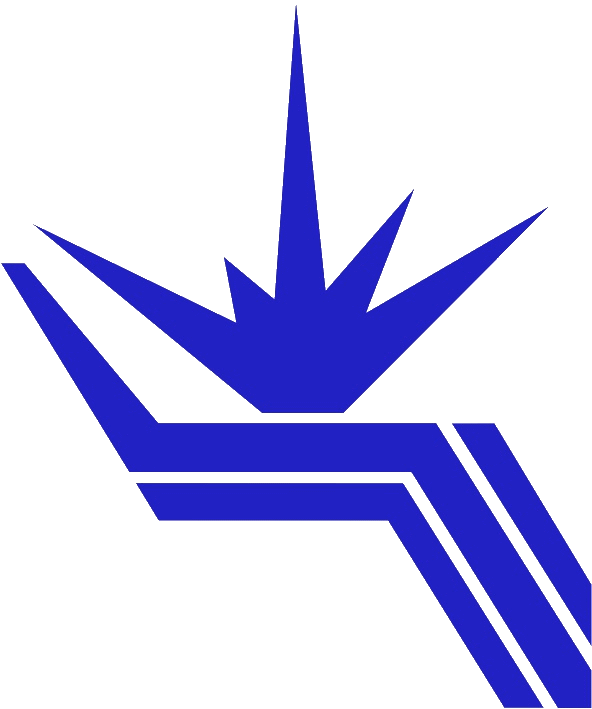 Институт ядерной физики им. Г.И. Будкера Сибирского отделения Российской академии
Измерение сечений e+e-->etaK+K-, etapi+pi- с лучшей в мире точностью с детектором КМД-3
Авторы: Иванов В.Л., Грибанов С.С.
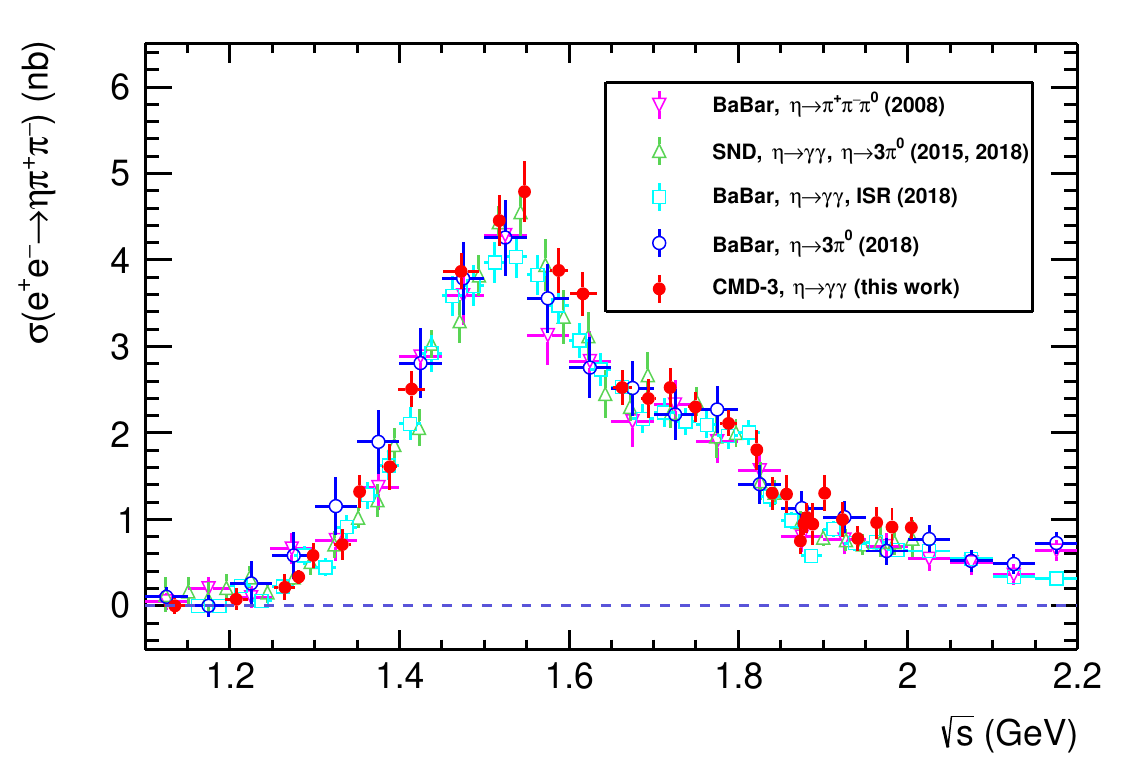 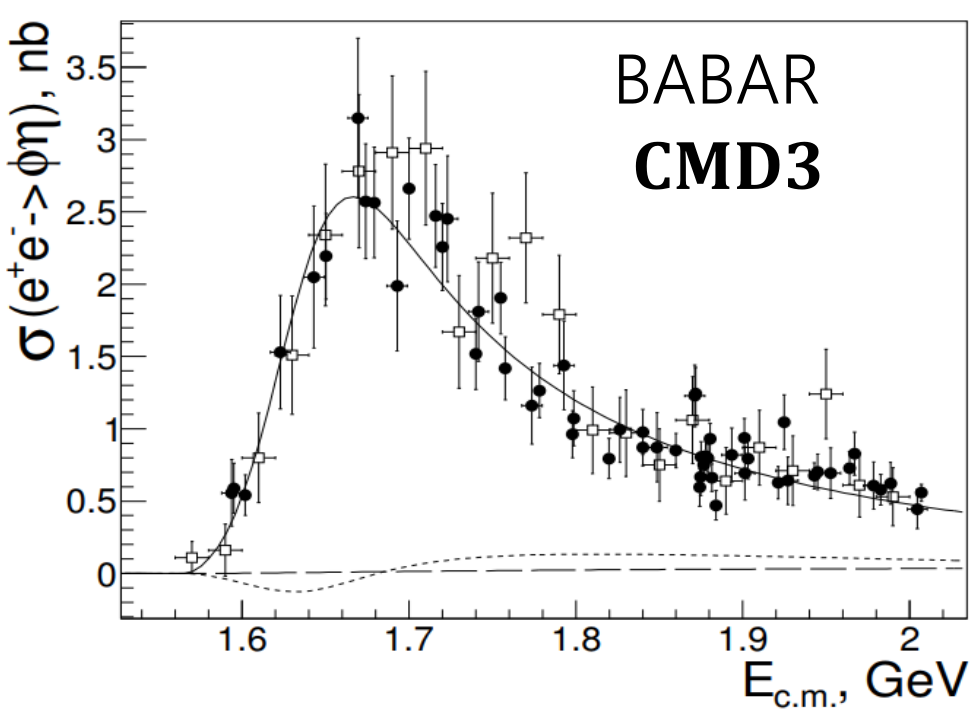 Публикации:  1. 1.Ivanov V.L. et. al, "Study of the process e+e- ->K+K-eta with the CMD-3 detector at the VEPP-2000 collider, Phys. Lett. B 798 (2019) 134946; 2. 2.S.S. Gribanov et. al.,
 "Measurement of the e+ e- -> etapi+pi- cross section with the CMD-3 detector at the VEPP-2000 collider", JHEP01(2020)112.